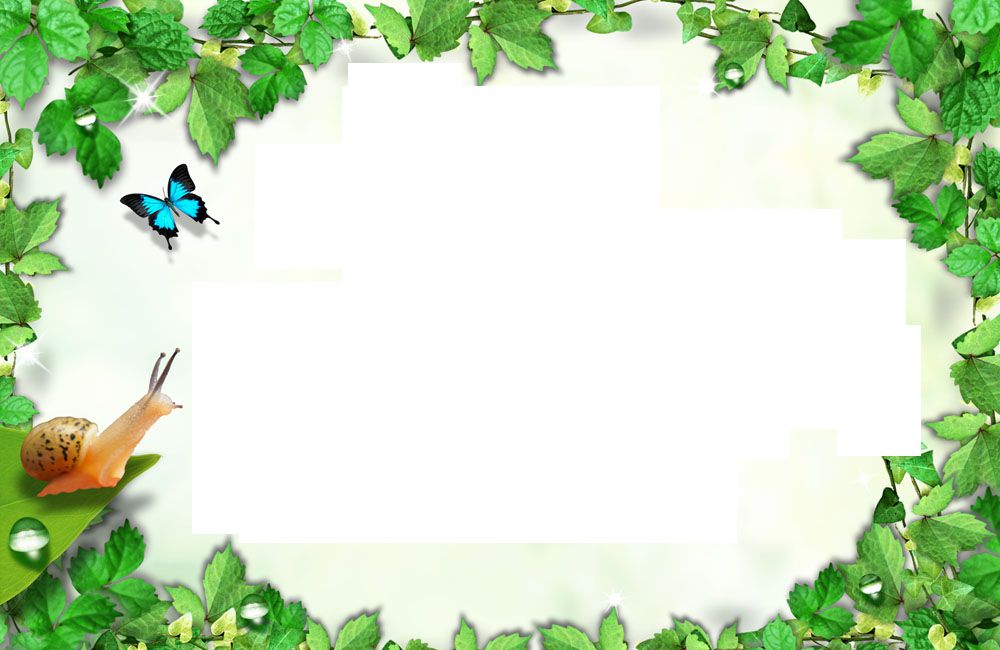 把内容写具体、生动

——《我爱家乡的××》习作评改



                                     双流县东升小学     漆娟
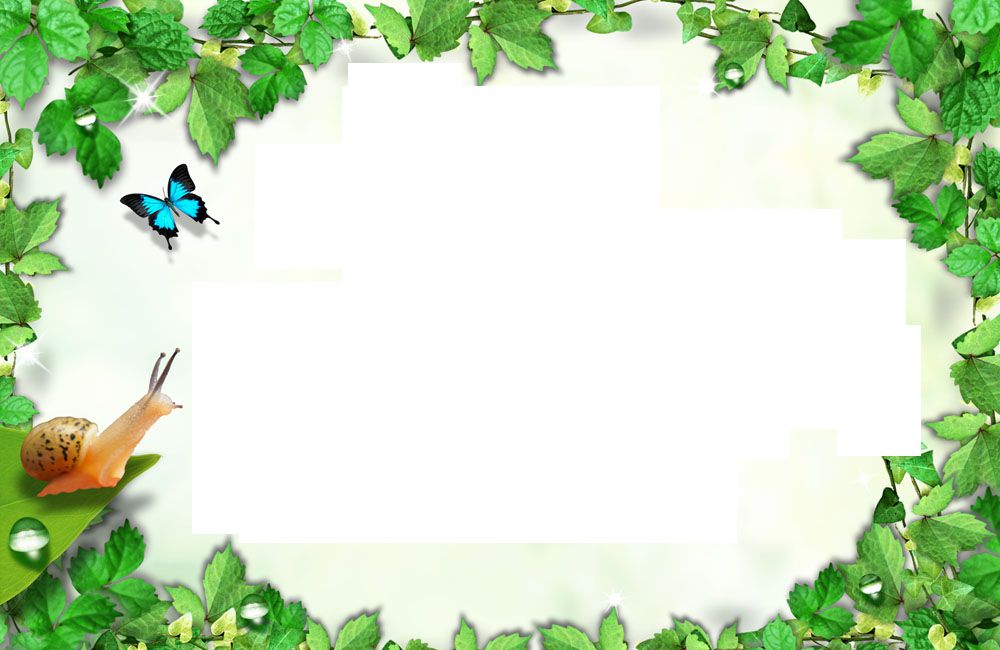 桔子、樱桃、草莓、葡萄、柠檬
大枣、西瓜、梨、桃子、甘蔗、辣椒
米花糖、糖油果子、燃面、早茶、芝麻糕
肥肠粉、牦牛肉、豆花、兔头   ……
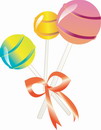 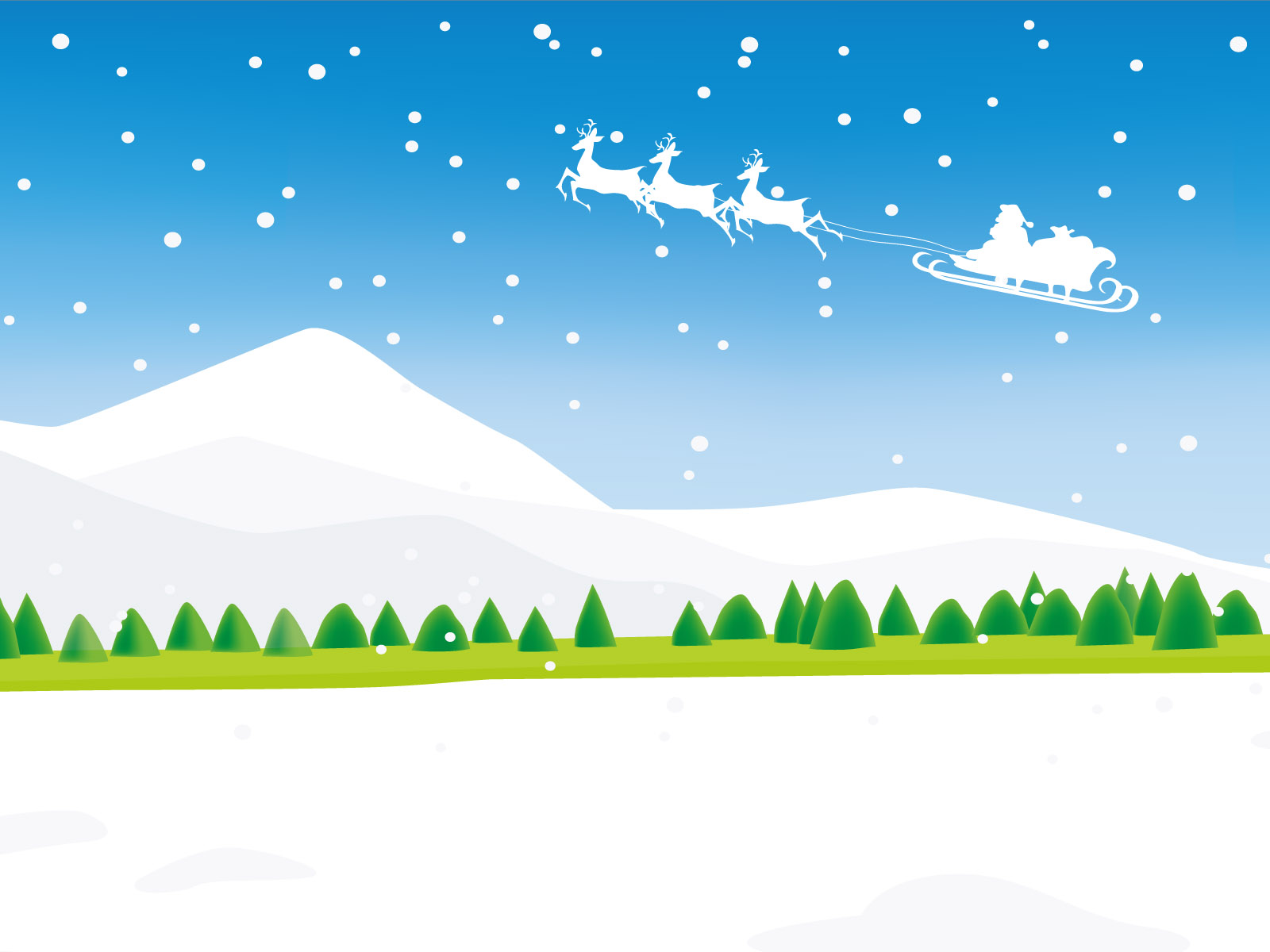 一、开头引入
外形
味道
《我爱家乡的××》
二、介绍特点
小故事（我的体验）
三、结尾
夏天过后，橙子树上挂满了橙子。橙子圆圆的，和苹果一样大小。摸它一下，你会感觉很光滑。刚刚结出来的橙子是青色的，再过一段时间，橙子就会变得浅黄。如果橙子变成深黄就代表橙子熟透了。这时，你只要摘下一个咬一口，你会发现你的牙齿和舌头上都是金黄的汁水。

——王涵《我爱家乡的橙子》
夏天过后，橙子树上挂满了橙子。橙子圆圆的，和苹果一样大小。摸它一下，你会感觉很光滑。刚刚结出来的橙子是青色的，再过一段时间，橙子就会变得浅黄。如果橙子变成深黄就代表橙子熟透了。这时，你只要摘下一个咬一口，你会发现你的牙齿和舌头上都是金黄的汁水。

——王涵《我爱家乡的橙子》
夏天过后，橙子树上挂满了橙子。橙子圆圆的，和苹果一样大小。摸它一下，你会感觉很光滑。刚刚结出来的橙子是青色的，再过一段时间，橙子就会变得浅黄。如果橙子变成深黄就代表橙子熟透了。这时，你只要摘下一个咬一口，你会发现你的牙齿和舌头上都是金黄的汁水。

——王涵《我爱家乡的橙子》
夏天过后，橙子树上挂满了橙子。橙子圆圆的，和苹果一样大小。摸它一下，你会感觉很光滑。刚刚结出来的橙子是青色的，再过一段时间，橙子就会变得浅黄。如果橙子变成深黄就代表橙子熟透了。这时，你只要摘下一个咬一口，你会发现你的牙齿和舌头上都是金黄的汁水。

——王涵《我爱家乡的橙子》
夏天过后，橙子树上挂满了橙子。橙子圆圆的，和苹果一样大小。摸它一下，你会感觉很光滑。刚刚结出来的橙子是青色的，再过一段时间，橙子就会变得浅黄。如果橙子变成深黄就代表橙子熟透了。这时，你只要摘下一个咬一口，你会发现你的牙齿和舌头上都是金黄的汁水。

——王涵《我爱家乡的橙子》
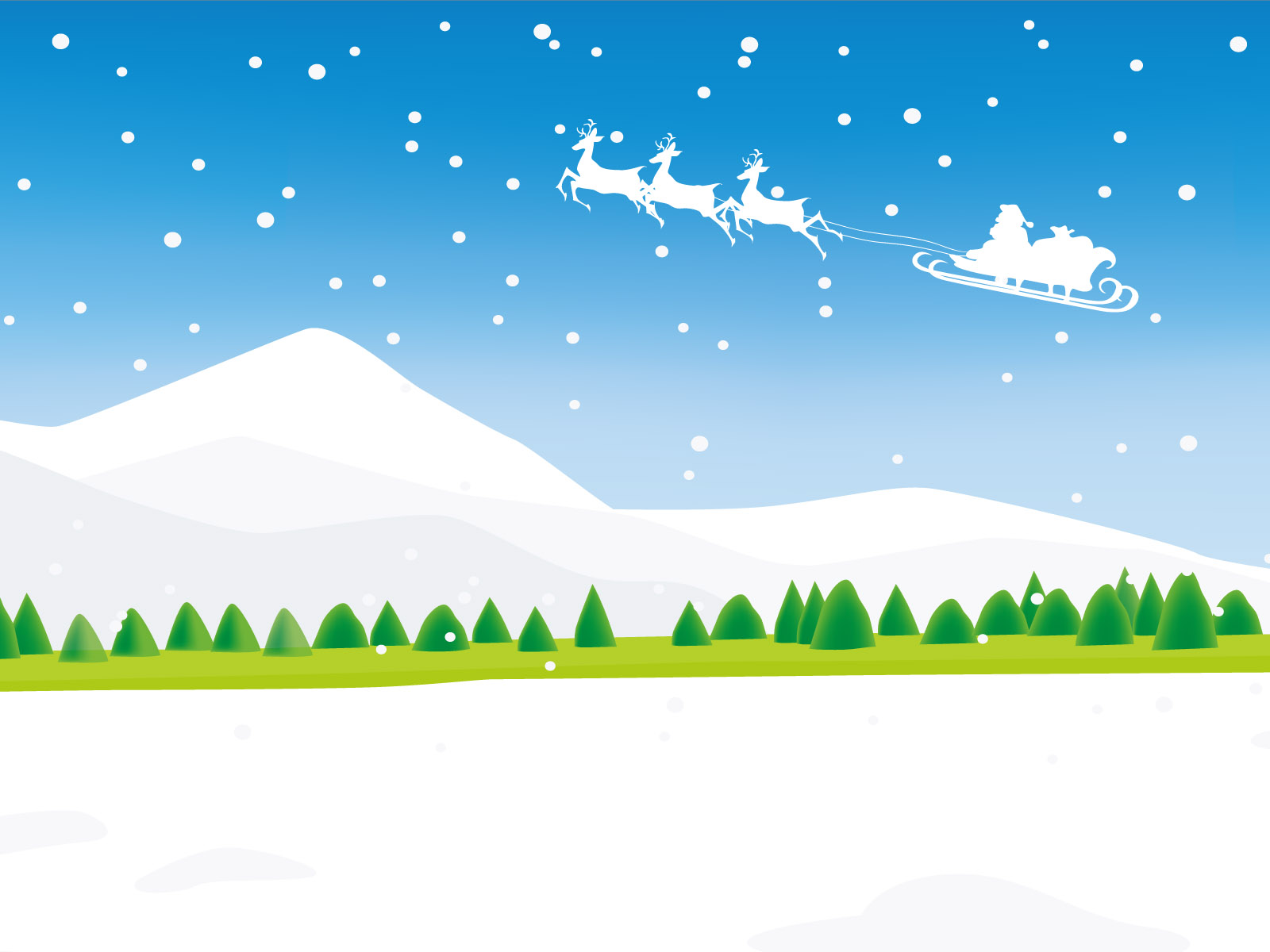 夏天到了，桔子树上挂满圆圆的桔子。起初，它们只有小指头大小。渐渐地，长得和小皮球一样大。  刚结出来的桔子是浅绿色的。随着时间的变化，桔子变成了深绿色。到了成熟的季节，黄澄澄的桔子挂满枝头，既像一串串小灯笼，又像一个个胖娃娃，你挨着我，我挤着你，争着让人们去摘呢！剥开桔皮，金黄的桔瓣像一群害羞的娃娃围坐在一起，可爱极了！小心翼翼地撕开它的内果皮，就能看到里面像一排排小梳子一样的果肉，晶莹剔透。
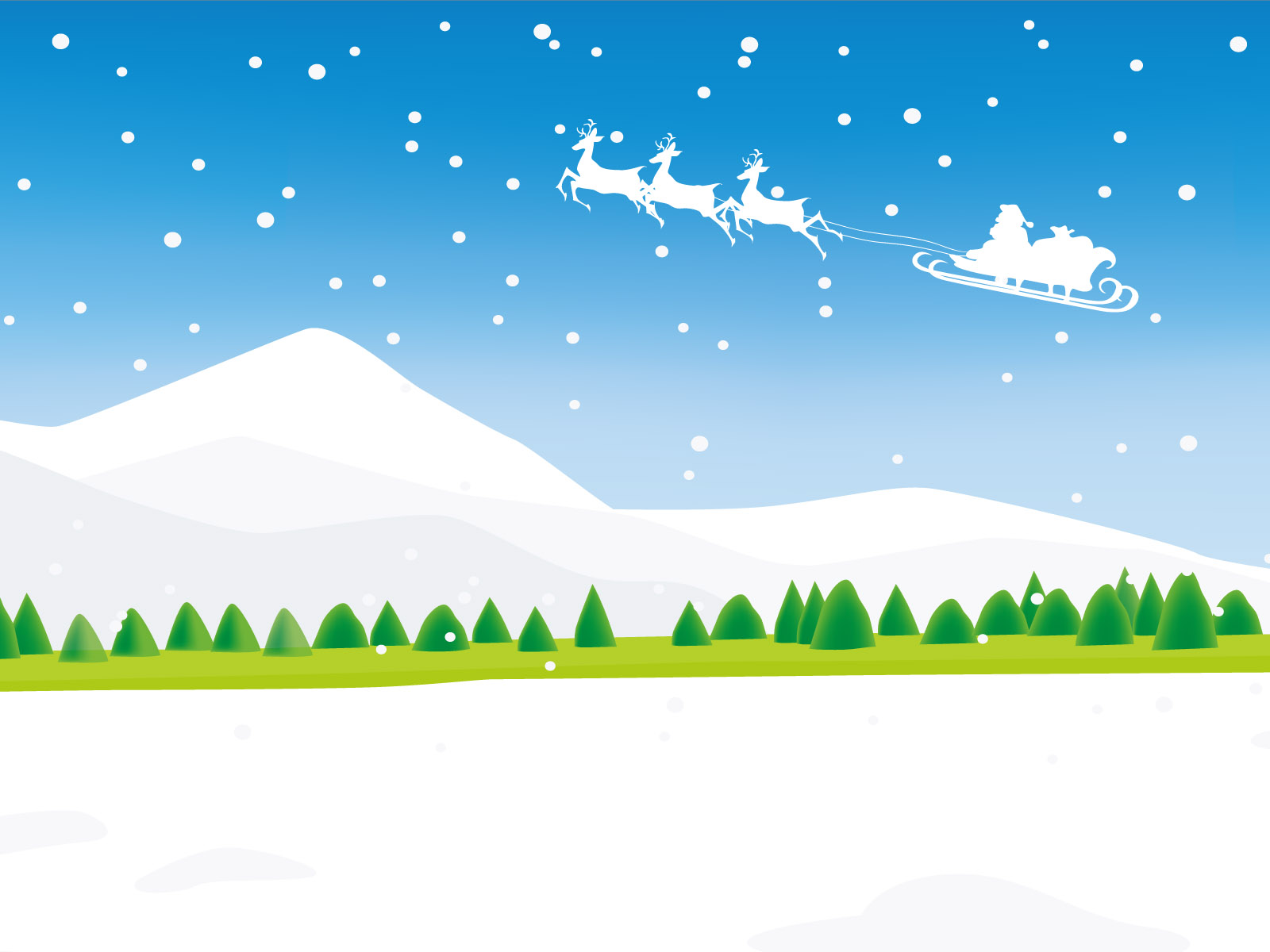 夏天到了，桔子树上挂满圆圆的桔子。起初，它们只有小指头大小。渐渐地，长得和小皮球一样大。  刚结出来的桔子是浅绿色的。随着时间的变化，桔子变成了深绿色。到了成熟的季节，黄澄澄的桔子挂满枝头，既像一串串小灯笼，又像一个个胖娃娃，你挨着我，我挤着你，争着让人们去摘呢！剥开桔皮，金黄的桔瓣像一群害羞的娃娃围坐在一起，可爱极了！小心翼翼地撕开它的内果皮，就能看到里面像一排排小梳子一样的果肉，晶莹剔透。
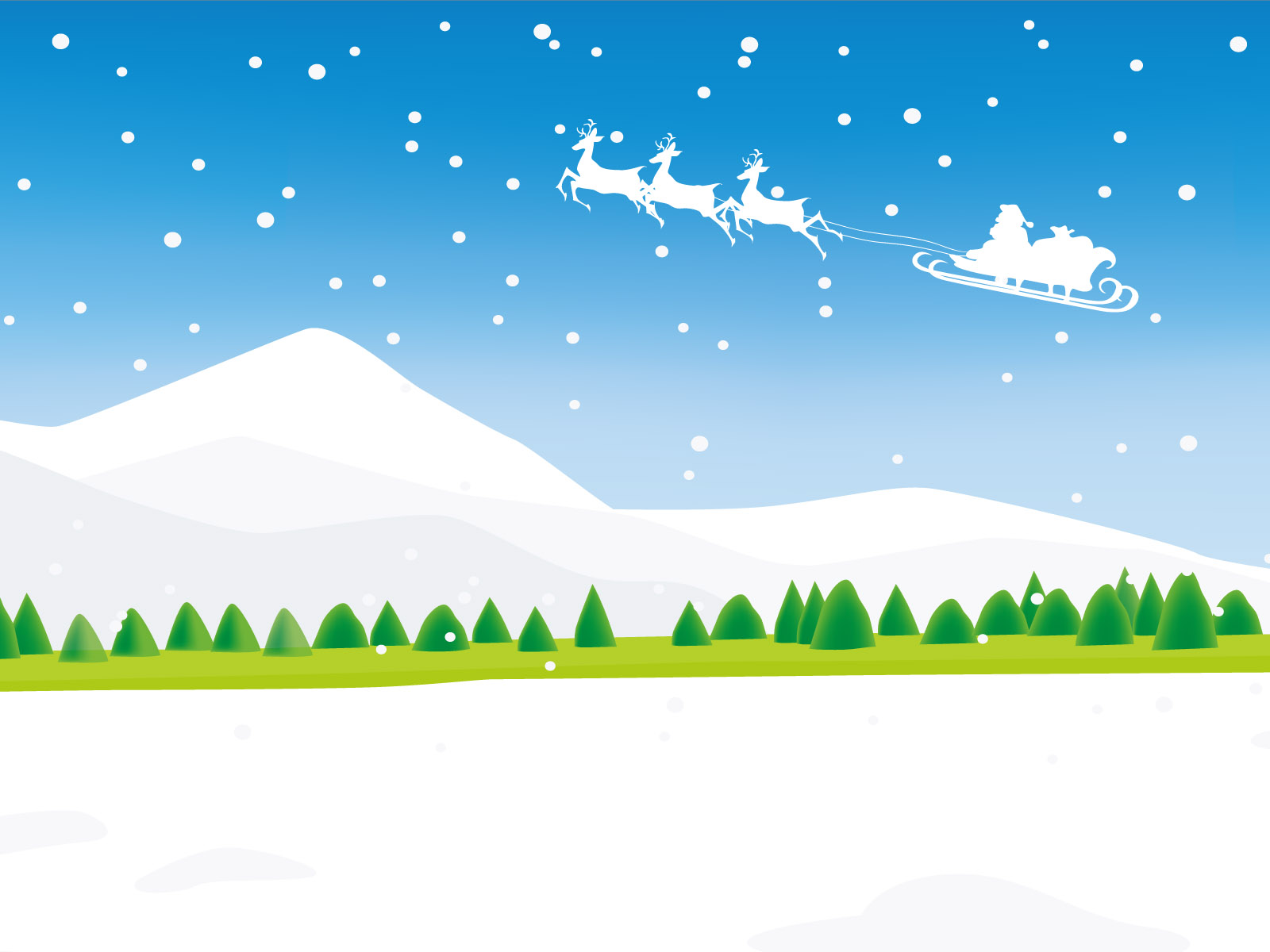 夏天到了，桔子树上挂满圆圆的桔子。起初，它们只有小指头大小。渐渐地，长得和小皮球一样大。  刚结出来的桔子是浅绿色的。随着时间的变化，桔子变成了深绿色。到了成熟的季节，黄澄澄的桔子挂满枝头，既像一串串小灯笼，又像一个个胖娃娃，你挨着我，我挤着你，争着让人们去摘呢！剥开桔皮，金黄的桔瓣像一群害羞的娃娃围坐在一起，可爱极了！小心翼翼地撕开它的内果皮，就能看到里面像一排排小梳子一样的果肉，晶莹剔透。
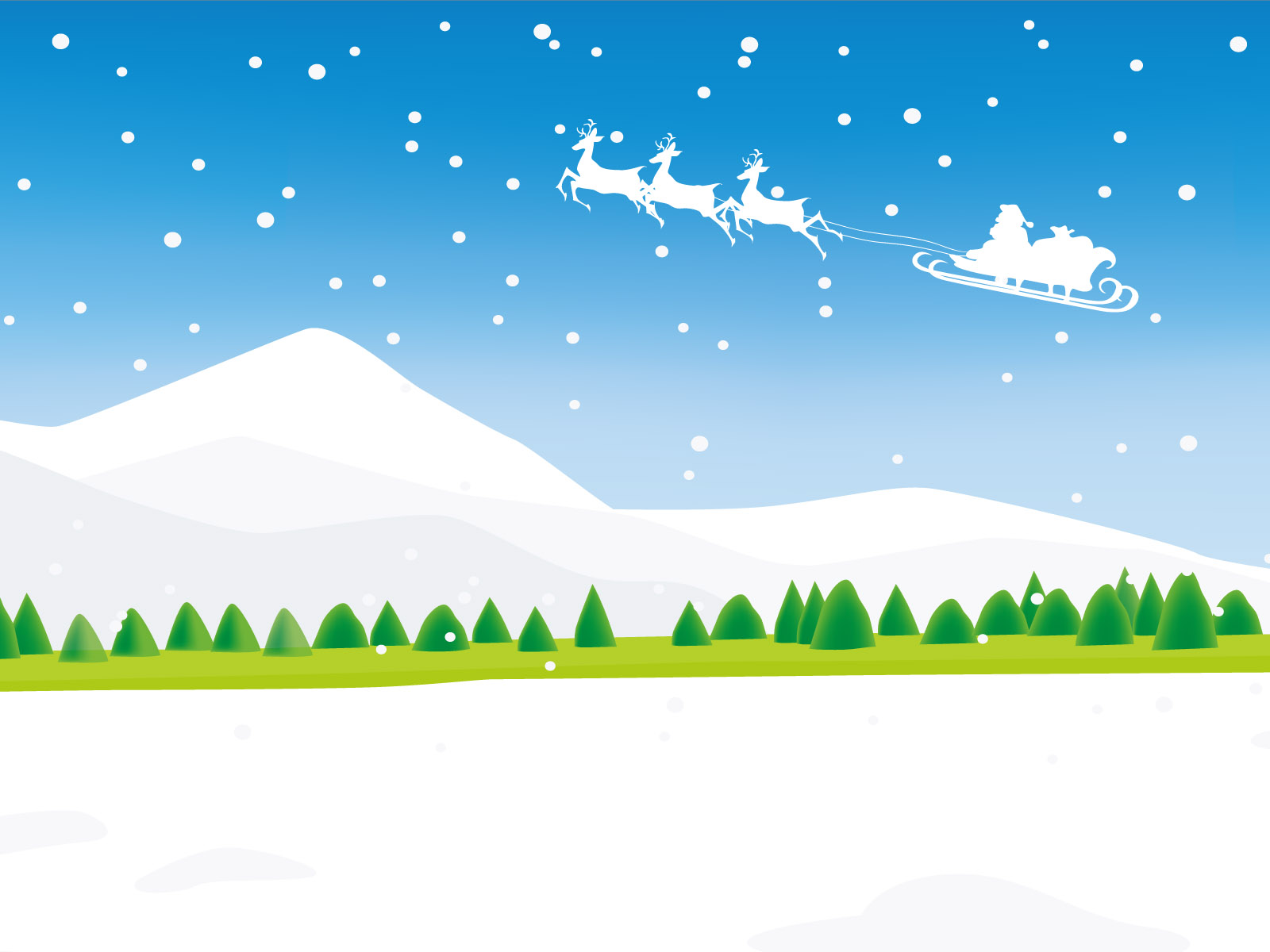 夏天到了，桔子树上挂满圆圆的桔子。起初，它们只有小指头大小。渐渐地，长得和小皮球一样大。  刚结出来的桔子是浅绿色的。随着时间的变化，桔子变成了深绿色。到了成熟的季节，黄澄澄的桔子挂满枝头，既像一串串小灯笼，又像一个个胖娃娃，你挨着我，我挤着你，争着让人们去摘呢！剥开桔皮，金黄的桔瓣像一群害羞的娃娃围坐在一起，可爱极了！小心翼翼地撕开它的内果皮，就能看到里面像一排排小梳子一样的果肉，晶莹剔透。
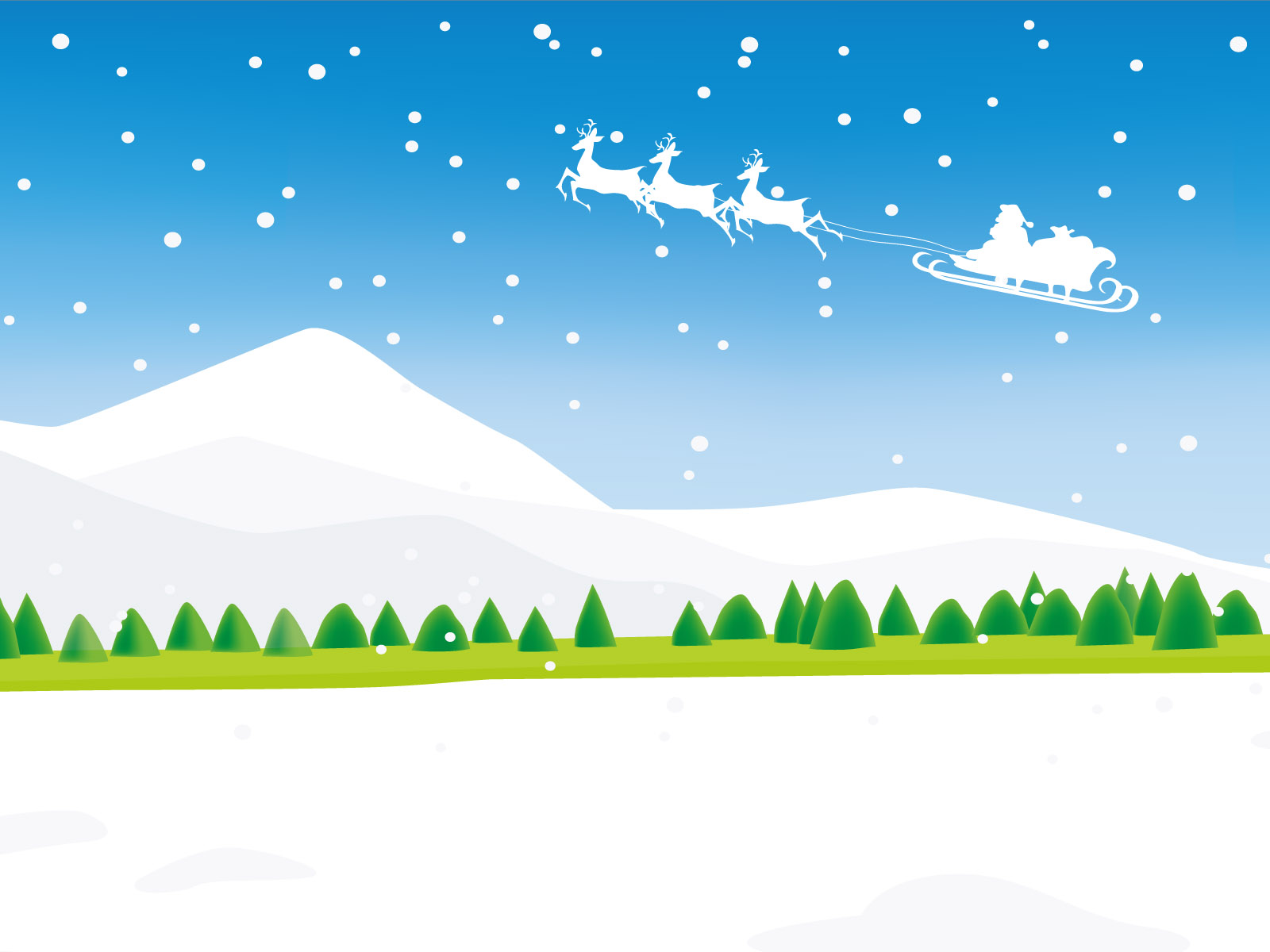 夏天到了，桔子树上挂满圆圆的桔子。起初，它们只有小指头大小。渐渐地，长得和小皮球一样大。  刚结出来的桔子是浅绿色的。随着时间的变化，桔子变成了深绿色。到了成熟的季节，黄澄澄的桔子挂满枝头，既像一串串小灯笼，又像一个个胖娃娃，你挨着我，我挤着你，争着让人们去摘呢！剥开桔皮，金黄的桔瓣像一群害羞的娃娃围坐在一起，可爱极了！小心翼翼地撕开它的内果皮，就能看到里面像一排排小梳子一样的果肉，晶莹剔透。
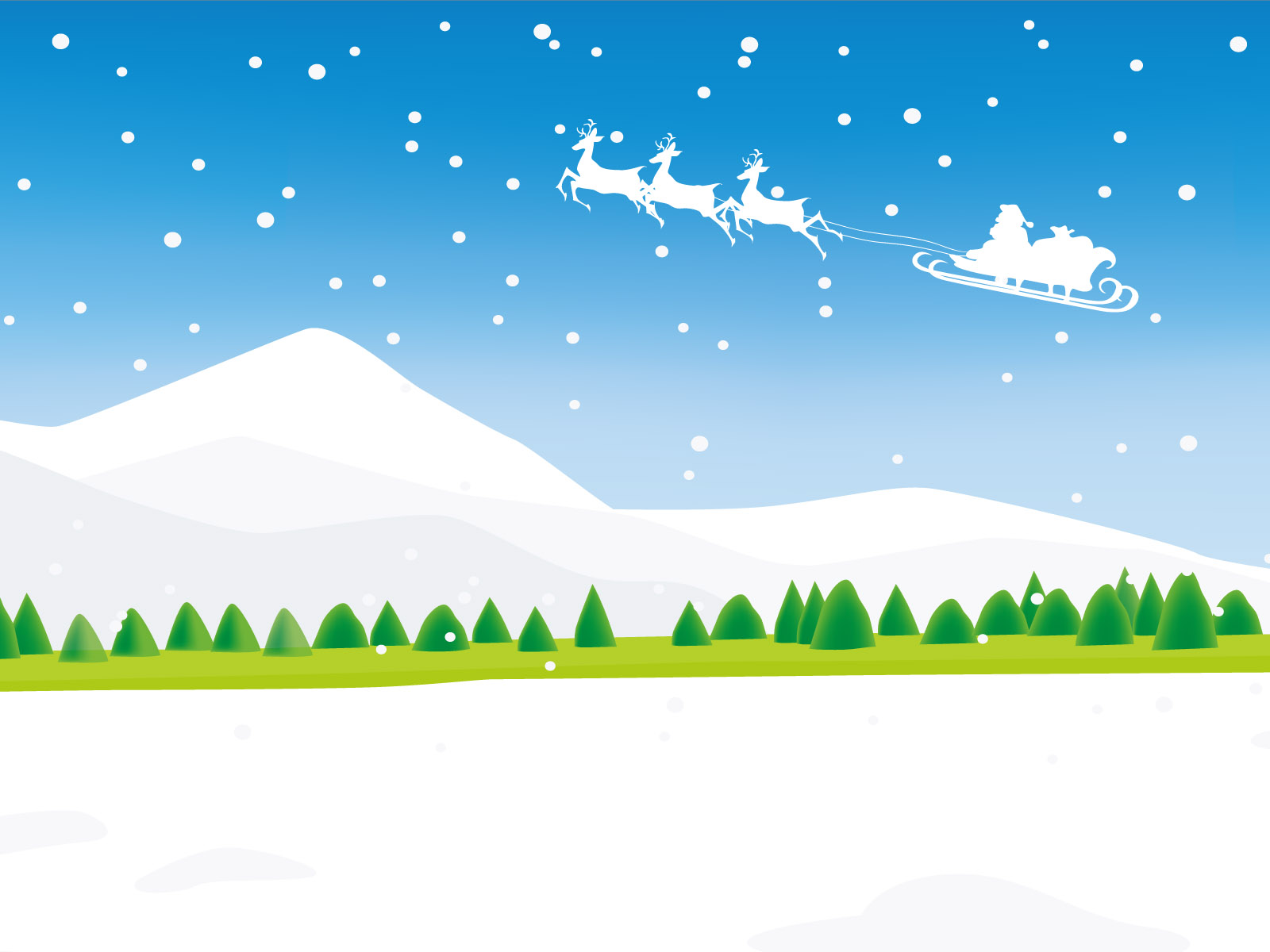 夏天过后，橙子树上挂满了橙子。橙子圆圆的，和苹果一样大小。摸它一下，你会感觉很光滑。刚刚结出来的橙子是青色的，再过一段时间，橙子就会变得浅黄。如果橙子变成深黄就代表橙子熟透了。这时，你只要摘下一个咬一口，你会发现你的牙齿和舌头上都是金黄的汁水。
夏天到了，桔子树上挂满圆圆的桔子。起初，它们只有小指头大小。渐渐地，长得和小皮球一样大。  刚结出来的桔子是浅绿色的。随着时间的变化，桔子变成了深绿色。到了成熟的季节，黄澄澄的桔子挂满枝头，既像一串串小灯笼，又像一个个胖娃娃，你挨着我，我挤着你，争着让人们去摘呢！剥开桔皮，金黄的桔瓣像一群害羞的娃娃围坐在一起，可爱极了！小心翼翼地撕开它的内果皮，就能看到里面像一排排小梳子一样的果肉，晶莹剔透。
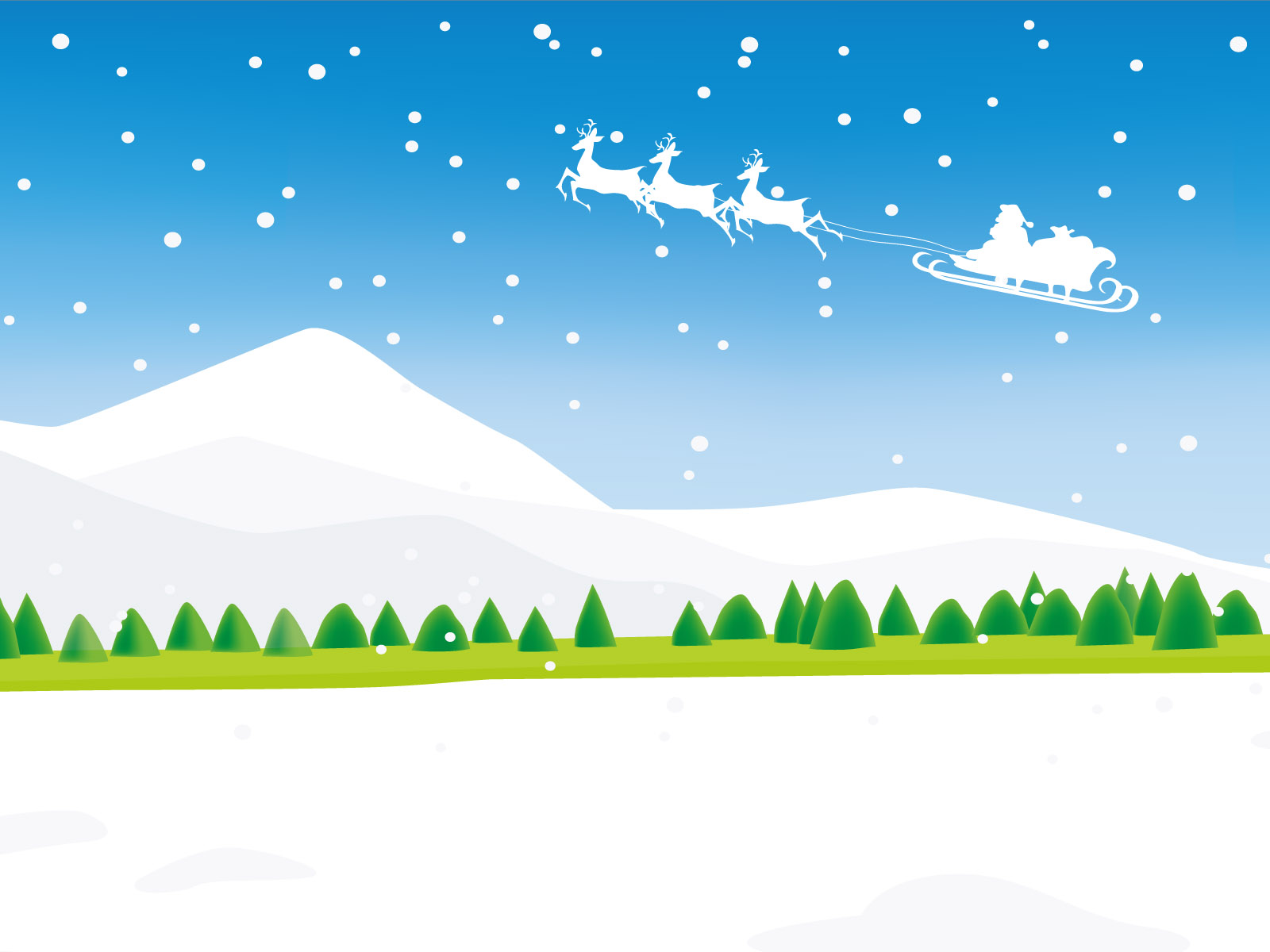 夏天过后，橙子树上挂满了橙子。橙子圆圆的，和苹果一样大小。摸它一下，你会感觉很光滑。刚刚结出来的橙子是青色的，再过一段时间，橙子就会变得浅黄。如果橙子变成深黄就代表橙子熟透了。这时，你只要摘下一个咬一口，你会发现你的牙齿和舌头上都是金黄的汁水。
夏天到了，桔子树上挂满圆圆的桔子。起初，它们只有小指头大小。渐渐地，长得和小皮球一样大。  刚结出来的桔子是浅绿色的。随着时间的变化，桔子变成了深绿色。到了成熟的季节，黄澄澄的桔子挂满枝头，既像一串串小灯笼，又像一个个胖娃娃，你挨着我，我挤着你，争着让人们去摘呢！剥开桔皮，金黄的桔瓣像一群害羞的娃娃围坐在一起，可爱极了！小心翼翼地撕开它的内果皮，就能看到里面像一排排小梳子一样的果肉，晶莹剔透。
我家乡的西瓜很大，圆圆的。它的颜色是绿色的，它长在地上。
1、作者通过哪几个方面写了西瓜的外形？
2、作者抓住西瓜外形的特点写具体了吗？
   可以补充点什么？
3、怎样才能使内容变得更生动？
4、你还想给他什么建议？
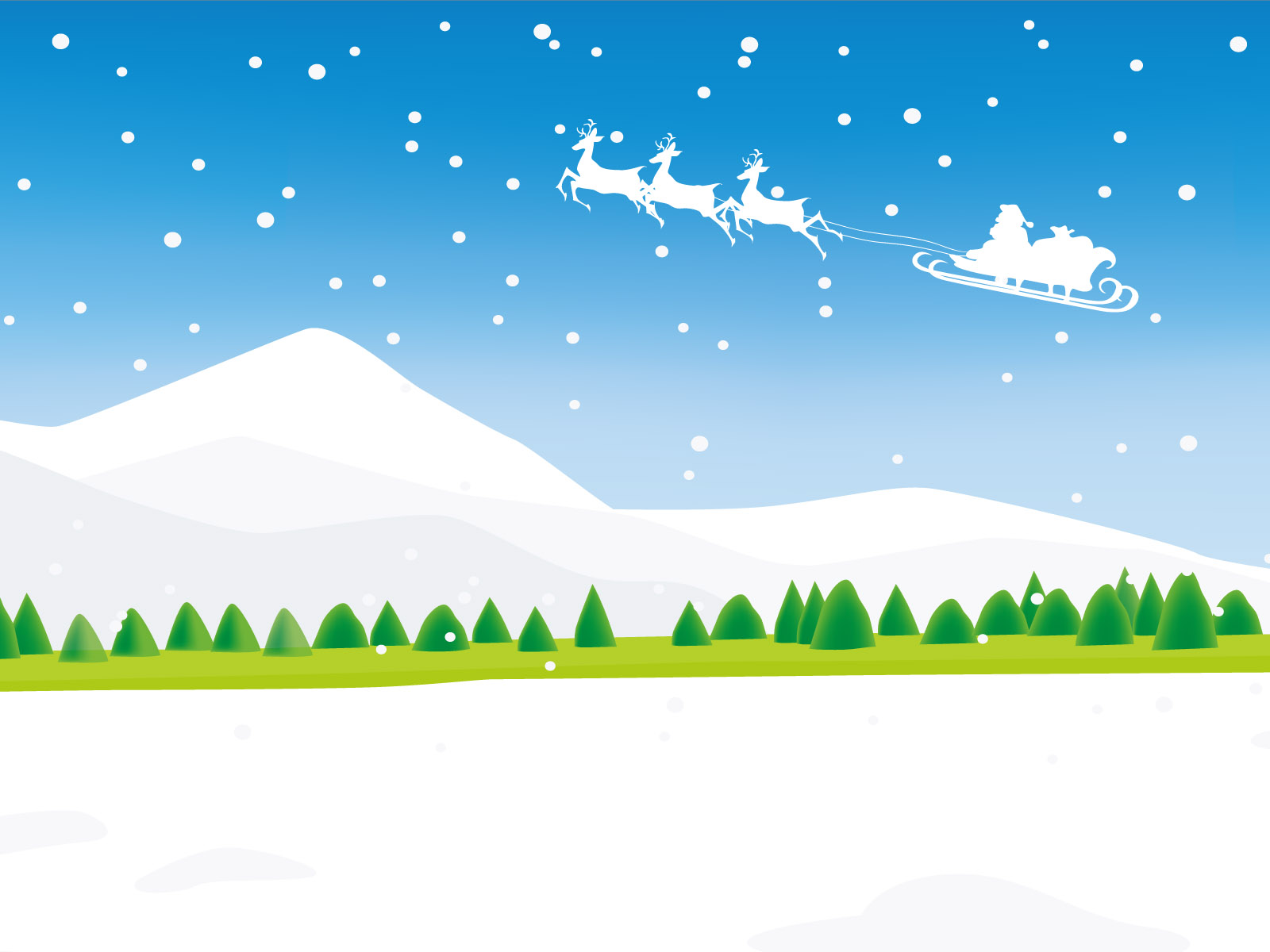 自评：
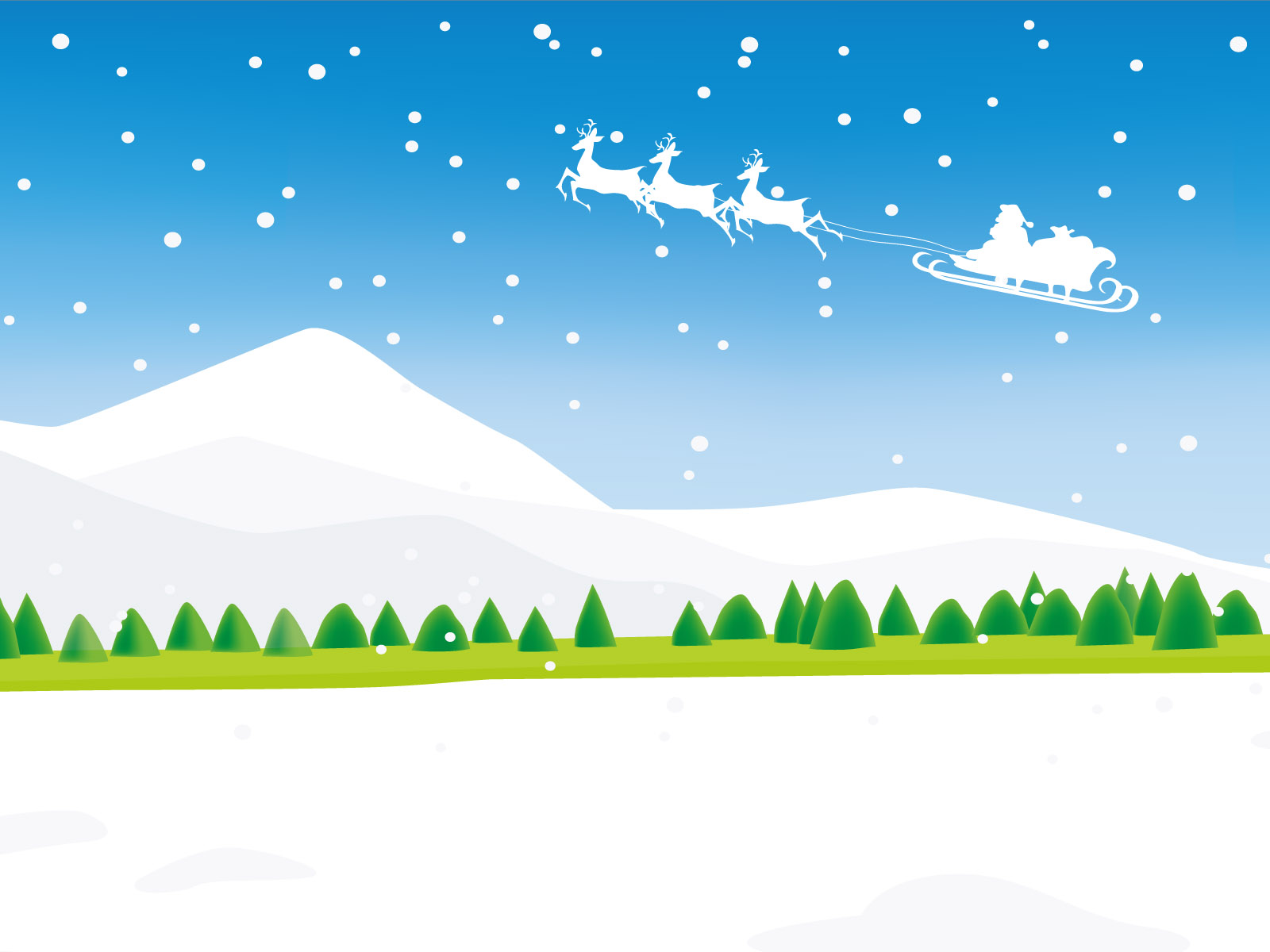 互评：